Петриківський розпис
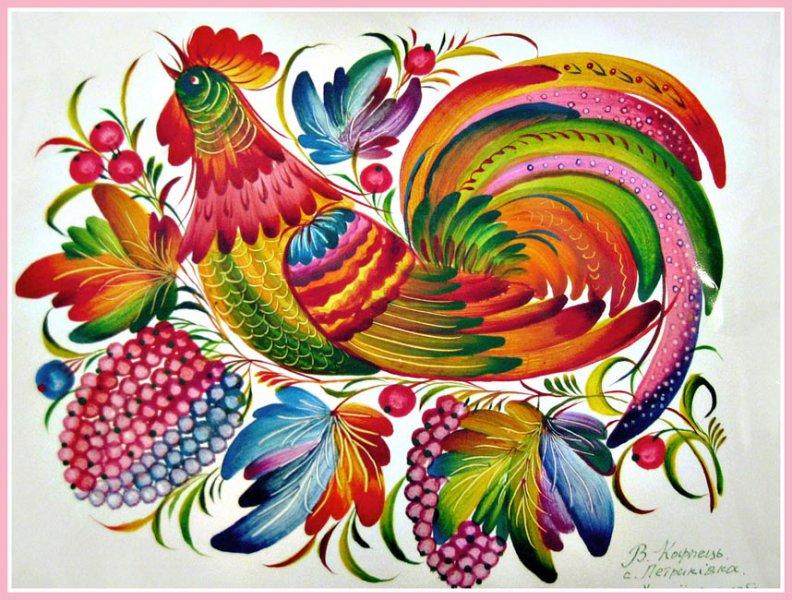 Петриківський розпис здавна грав роль оберегу. Люди вірили, що в красі є духовна сила, і тому вікна і двері будинків і навіть одяг обрамляли магічним орнаментом, який захищав господарів.
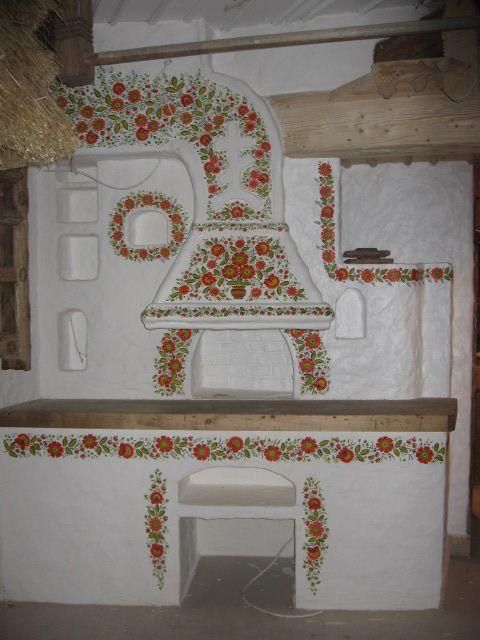 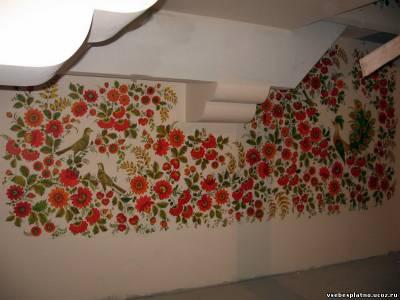 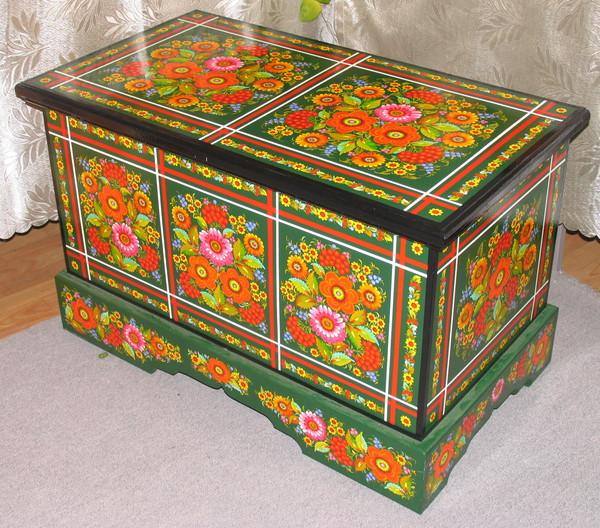 В основі петриківського мистецтва лежить образне сприйняття рідної природи, любов до української землі.
Класичними елементами петриківського живопису є навколишні рослини, орнаментні мотиви, де переважають яскраві, насичені тона.
Основними мотивами розпису є польові квіти, гілки калини, мальви, півонії, айстри.
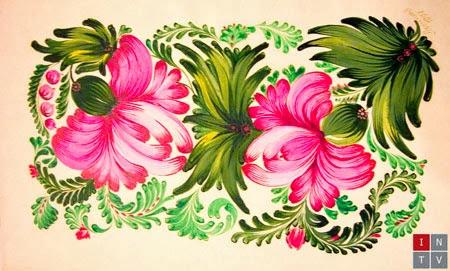 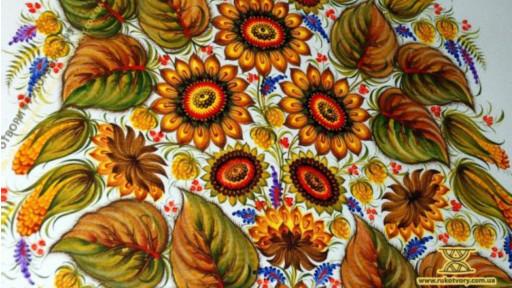 Також, петриківський розпис українського народного малярства внесено до списку нематеріальної культурної спадщини ЮНЕСКО.
Декоративно-ужиткове мистецтво: предмети побуту
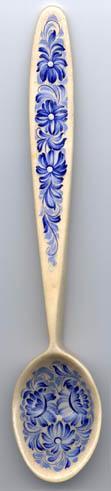 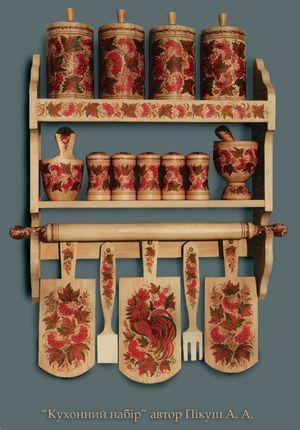 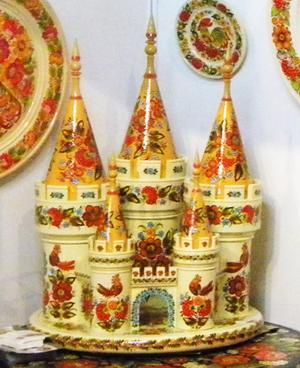 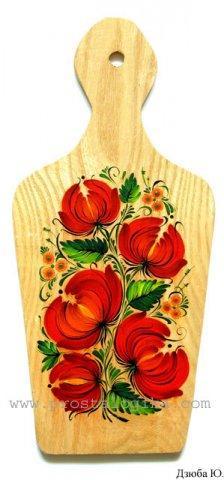 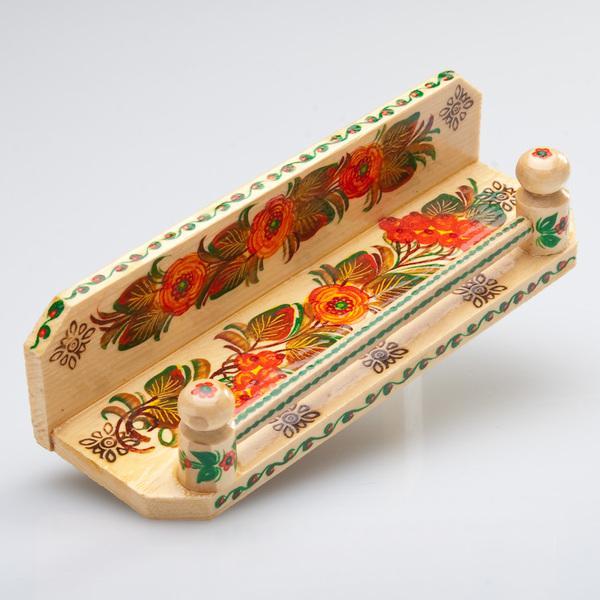 Всі речі приваблюють барвистістю, радісним сприйняттям світу
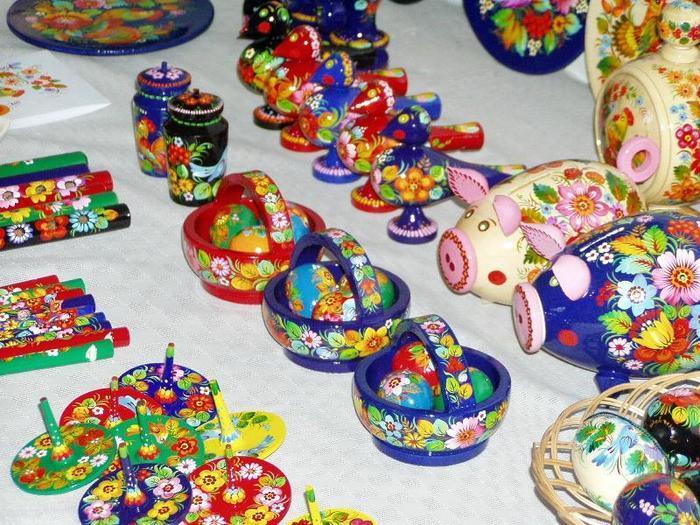 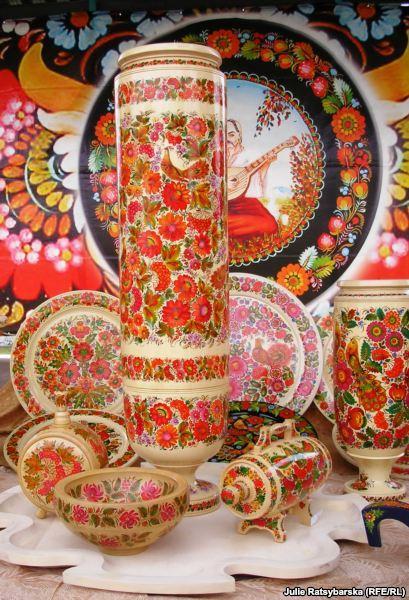 На сьогодняшній день в Петриківці,  близько 200 місцевих мешканців розмальовують тарілки у себе вдома. Також є центр народного мистецтва, в якому працюють чотири десятки майстрів.
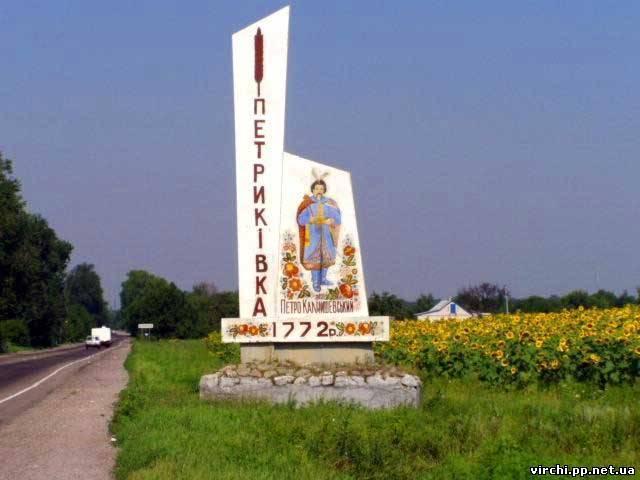 Рослинний орнамент є основою композиції, у якій органічно вписуються фантастичні птахи, комахи.
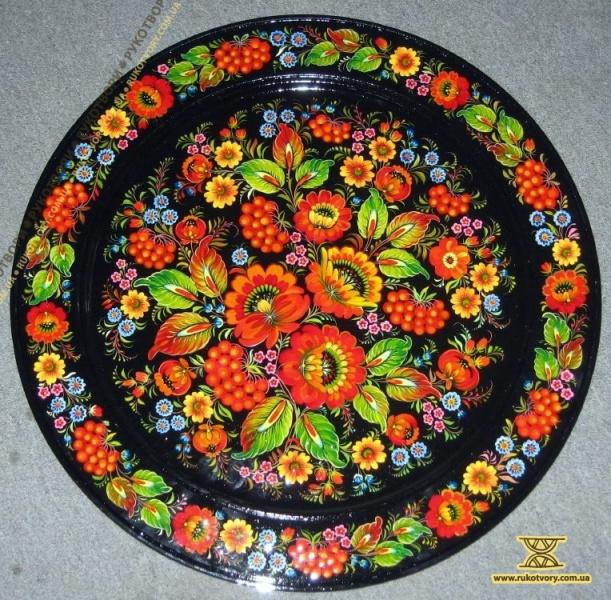 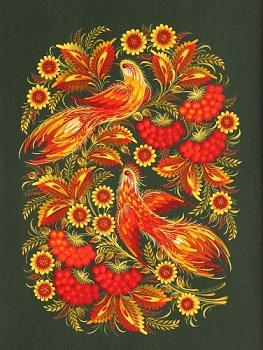 Природні явища й реальні форми надихають майстрів на створення барвистих декоративних композицій.
Петриківський розпис застосовують:
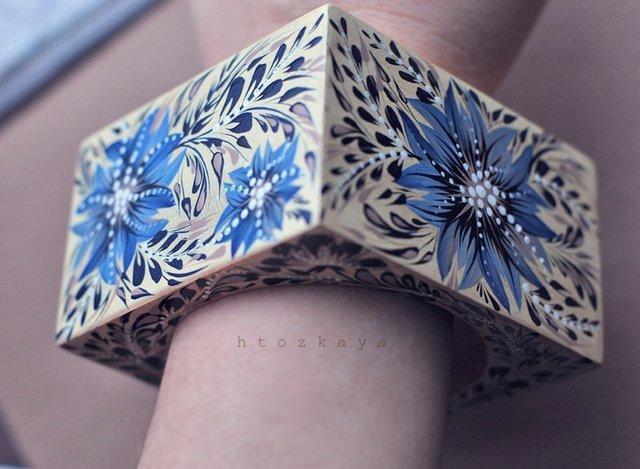 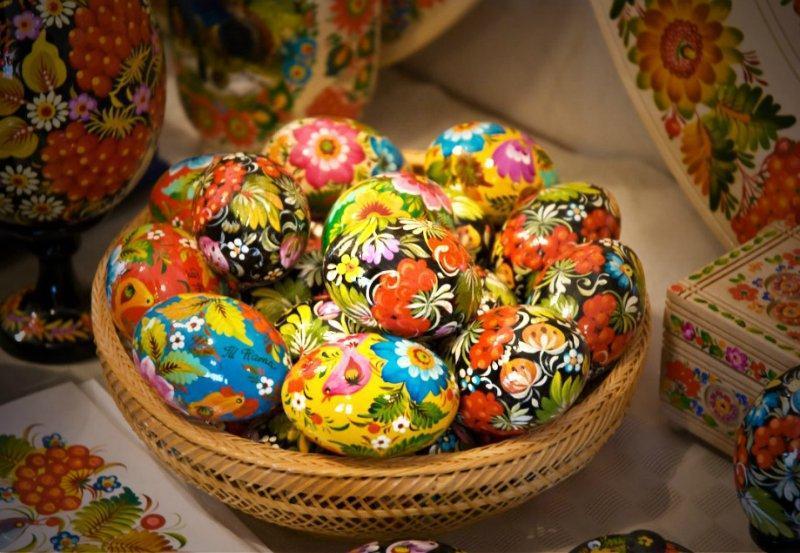 в посуді
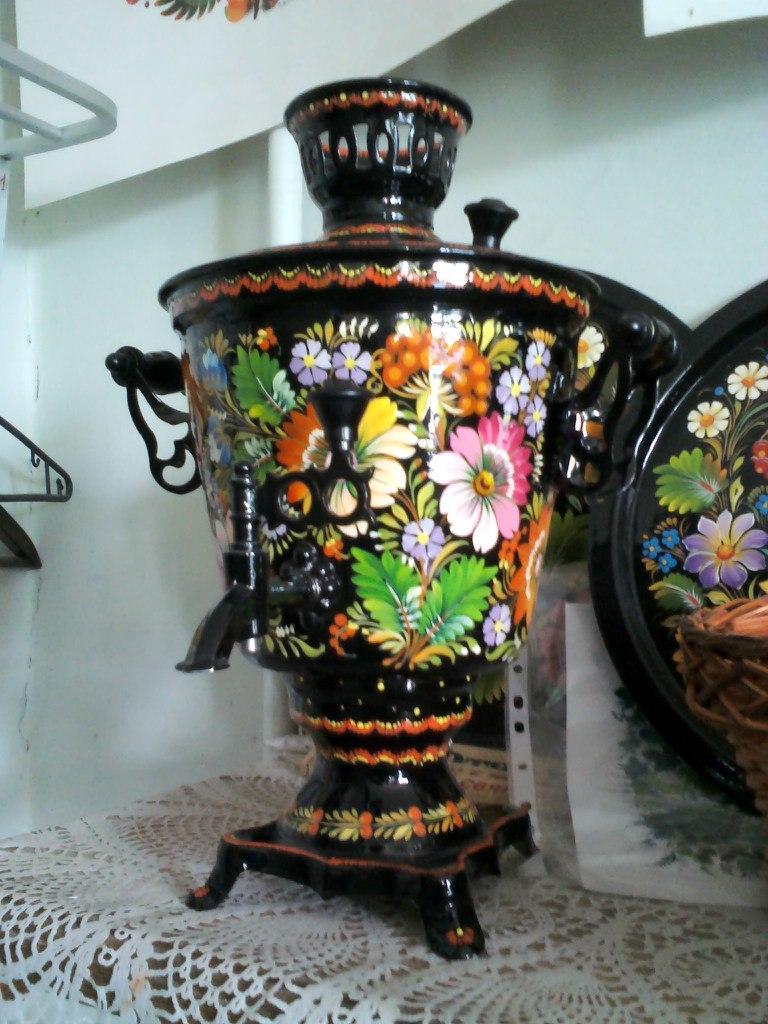 і в побуті
в прикрасах
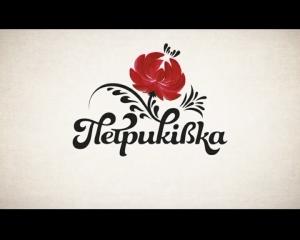